Motivation and Emotion in Daily Life
Implicit Motives
February 20th, 2019
Erik Chevrier
Discussion
Are you someone who approaches or avoids difficult tasks? Why?
Are you someone who approaches or avoids moderate tasks? Why?
Are you someone who approaches or avoids easy tasks? Why?

What are some standards of excellence that were moderately challenging that you encountered? How did you feel before engaging with the task? Did you fail or succeed? How did you feel afterward? Did you learn anything from the task?
REVIEW – Implicit Motives
Implicit motives:
are enduring, nonconscious needs that motivate people’s behaviour towards the attainment of specific social incentives. 
are psychological needs that is implied or inferred from the person’s characteristic thought, emotions, and behaviour. 
arise from situational cues that cause emotional reactions that then predict, guide, and explain people's behaviour and lifestyle. 

We are not always aware of psychological needs that exert a continual and enduring influence on what we think about, feel and do. 

David McClelland believed that thoughts, feelings, and behaviours were guided by forces unknown to themselves. He suggested that:
Implicit motives are unconscious and cannot be measured by self-reports
Implicit motives predicted people’s behaviour and performance, whereas explicit motives predicted only people's attitudes and values 

Explicit motives are:
People’s conscious, readily accessible, and verbally stated motivations.
REVIEW – Acquired Needs
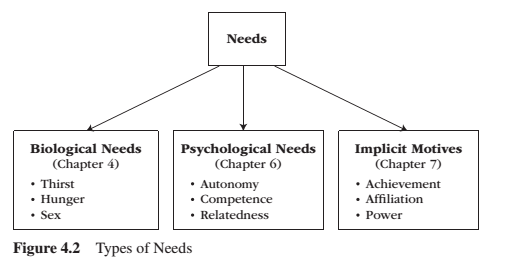 AchievementAffiliation Power
Implicit needs are not universal but are gained through experience and socialization. 
Implicit needs develop within us as acquired individual differences – as acquired or a learned part of our personality.
REVIEW – Acquired Social Needs
We acquire implicit motives early in life by engaging with the environment and experiencing positive or negative affect. 
In adulthood, people experience implicit needs as emotional and behavioral potentials that are achieved by particular situational incentives.
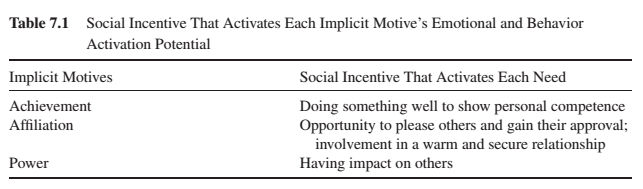 REVIEW – How Acquired Needs Motivate Behaviour
Most implicit motives are reactive in nature – they lie dormant within us until we encounter a potentially need-satisfying incentive that activates a particular pattern emotionally. 
People also learn to anticipate the emergence of social incentives – people learn that particular occupations, organizations, and recreational events are opportunities to satisfy an implicit motive; i.e. for demonstrating personal competence, for pleasing/gaining approval from others, for having an impact on others. 
High achievement strivings: Feel interest, joy, arousal, excitement, and a sense of opportunity when given a difficult challenge with immediate diagnostic feedback about your performance. Feel happy when you pursue goals such as winning, diagnosing personal competence, and improving the self, as often happens in sports and various domains of risk-taking. 
High affiliation strivings: Feel calmness accompanied by warm, positive affect in situations that offer comfort and interpersonal security. Feel happy when pursuing activities such as cuddling or relaxing with a close friend. 
High power strivings: Feel strong, sharp arousal spikes that generate a burst of epinephrine, testosterone, and increased blood pressure and muscle tone. Feel happy when you pursue activities such as riding a rollercoaster and making a persuasive speech in front of a large audience. 

What kind of employment do you want to seek once you are finished your university degree?
REVIEW – Achievement
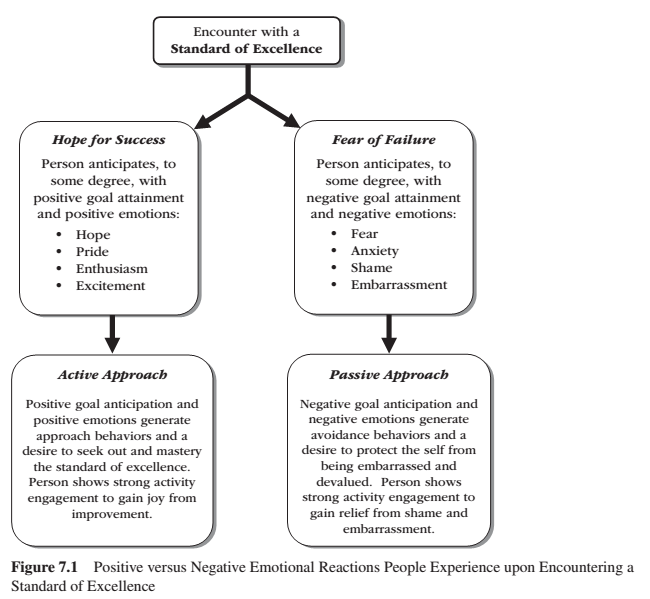 Need for achievement:
is the desire to do well relative to a standard of excellence
is the  individual’s unconscious, but frequently recurring, preference to feel positive affect upon improving his or her performance, making progress on a challenging task, and experiencing success in competition with a standard of excellence
Standard of excellence:
is any challenge to a person’s sense of competence that ends with an objective outcome of success versus failure, win versus lose, or right vs wrong. 
are experienced by explicit feedback and subjective experiences.
REVIEW – Atkinson's Model
Expectancy X Value Model – approach vs avoidance – episodic predictor
Achievement behaviour depends on the individuals dispositional, implicit achievement strivings and their task specific probability of success.
The model features four variables: 
Achievement behaviour – Tendency to approach success (Ts)
Need for achievement – Strength of need for achievement – (Ms)
Probability of success – Perceived probability of success (Ps)
Incentive for success – Incentive value of success (Is)

Ts = Ms x Ps x Is 
Ts = Ms x Ps x (1-Ps)
REVIEW – Atkinson's Model
The model features four variables: 
Achievement behaviour – Tendency to approach success (Ts)
Need for achievement – Strength of need for achievement – (Ms)
Probability of success – Perceived probability of success (Ps)
Incentive for success – Incentive value of success (Is)

Ts = Ms x Ps x Is 
Ts = Ms x Ps x (1-Ps)

2.50 = 10 x .5 x .5 

.9 = 10 x .1 x .9 
.9 = 10 x .9 x .1
REVIEW – Atkinson's Model
Tendency to Avoid Failure: 
Tendency to avoid failure – motivates the individual to defend against the loss of self-esteem, the loss of social respect, and the fear of embarrassment (Taf)
Motive to avoid failure (Maf)
Probability of failure (Pf)
Negative incentive value for failure (If)

Taf = Maf x Pf x If 
Taf = Maf x Pf (1-Pf)

2.50 = 10 x .5 x .5 

.9 = 10 x .1 x .9 
.9 = 10 x .9 x .1
REVIEW – Atkinson's Model
Combined approach 
Tendency to achieve (Ta)

Ta = Ts – Taf = (Ms x Ps x Is) – (Maf x Pf x If)

Is = (1-Ps)
Pf = (1-Ps)
If = (1-Pf)

Ta is highest when Ts is greater than Taf and lowest when Taf is greater than Ts. 
Ta is highest when Ps equals .5 and lowest when Ps is around .9

People who have Ts greater than Taf show greater persistence on tasks of moderate difficulty. They also tend to experience interest and satisfaction when attaining standards of excellence for its own sake, not for external prescriptions.
REVIEW – Dynamics-of-Action Model
The dynamics-of-action model extends Atkinson’s episodic model into predict changes in achievement behaviour over time.
Instigation causes a rise in approach tendencies and occurs by confronting environmental stimuli associated with past reward. Instigation is the amount of motivation to do something. Same as Ts from Atkinson’s model. 
Inhibition causes a rise in avoidance tendencies and occurs by confronting environmental stimuli associated with past punishment. Inhibition is the amount of motivation not to do something. Taf from Atkinson’s model. 
Consummation refers to the fact that performing an activity brings about its own cessation. The consummatory force decreases the motivation to continue to engage in an ongoing behaviour; it is the motivation to stop and take a rest.
REVIEW – Dynamics-of-Action Model
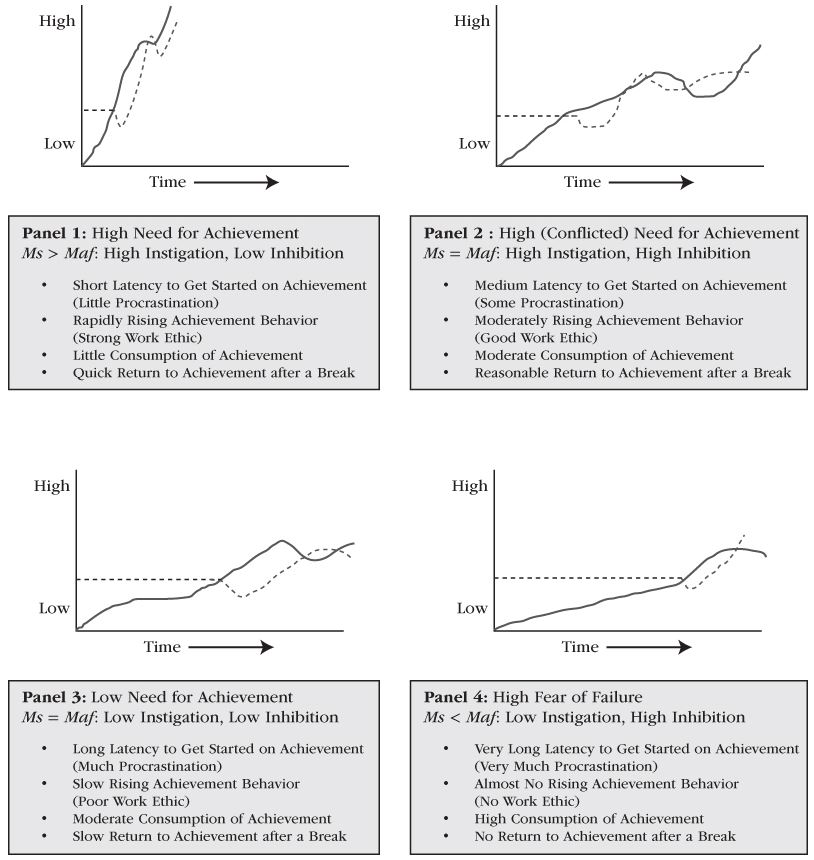 Latency to begin an achievement task depends on motive strength (Ms vs Maf)
Persistence on an achievement task depends on motive strength (ms vs Maf)
Switching to a nonachievement task occurs with rising consumption.
Affiliation
Affiliation
Duality – Need for approval (deficiency)  and need for intimacy (growth)
Fear and anxiety increase a person’s need to affiliate with others. 
Coping strategies
Establishing interpersonal networks
People with a high need for intimacy typically spend time interacting with others, join social groups, and establish stable long-lasting relationships. 
Maintaining interpersonal networks
People with a high need for affiliation strive to maintain those relationships by making more phone calls and paying more visits to their friends. Those with a high need for intimacy seek more dyadic friendship episodes, more self-disclosure, more listening, and more trust and concern for the well-being of their friends. 
Conditions that satisfy the affiliation need
Satisfying affiliation brings about relief. 
Social acceptance, approval, and reassurance constitute the need-satisfying conditions for people high in the need for affiliation.
People satisfy the need for intimacy by being close with others, and engaging in a warm relationship.
Power
Need for power is a desire to make the physical and social world conform to one’s personal image or plan for it. 
People with a high need for power desire to have impact, control or influence over another person, group or the world at large. 
Impact – allows power-needing individuals to establish power.
Control – allows power-needing individuals to maintain power.
Influence – allows power-needing individuals to expand their power. 
Five social conditions are noteworthy in their capacity for involving and satisfying the need for power: leadership, aggressiveness, alcohol, influential occupations, and prestige possessions. 
Strength = focus on goals (approach tendencies) 
Weakness = Reduces perspective taking and empathy
Parents of future power-striving children impose very high developmental standards and are willing to sacrifice their parental affection to get their children to live up to these standards – need for relatedness not met.  
People with a high need for power were not the best leaders, not best liked, and fared poorly in dating relationships.
Power
Individuals with a high need for power more readily acquire the goals and outcomes they seek than do individuals with a low need for power. Power increases approach oriented tendencies. 
Five variables that define presidential effectiveness: direct presidential actions, perceived greatness, performance on social issues, performance on economic issues, international relations. The leadership pattern is correlated with these five measures.
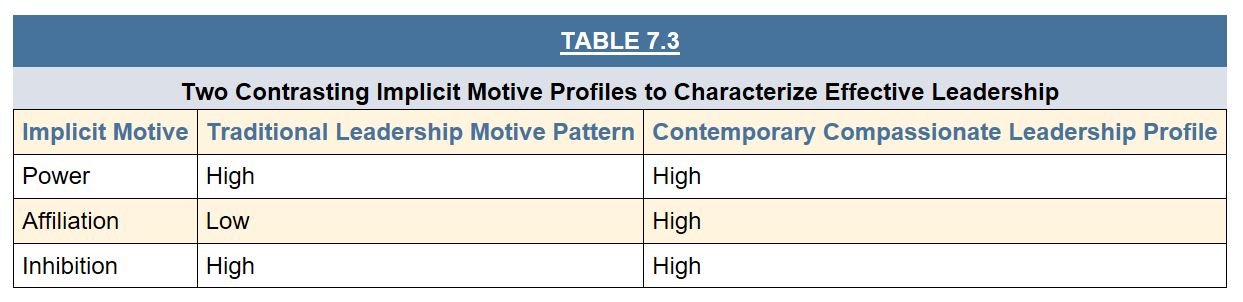 Additional Social Needs
Need for cognition
Need for closure
Need for structure
Uncertainty orientation
Learning Check
Please describe the Atkinson’s Model. How does the model work? What is the equation to calculate approach vs avoidance tendencies? 
What is the dynamics-of-action model? What components make up this model? Compare and contract the dynamics-of-action model with Atkinson’s model. 
What conditions satisfy the need for achievement? 
What is the need for affiliation? What does it mean to say that affiliation has a growth and deficiency component? What conditions satisfy the need for affiliation? 
What is the need for power? What is the leadership motive pattern? What conditions involve and satisfy the need for power? 
What does an implicit motive refer to? What is an explicit motive? What is the difference between an implicit need and a psychological need?
Thank you!
Questions? Concerns?
Bibliography
The information obtained to create this PowerPoint slide was obtained from:

Reeve, J. (2018) Understanding Motivation and Emotion, 7th ed. John Wiley and Sons
Learning Check
What are implicit motives? How do they function? What is the Thematic Apperception Test? What did David McClelland believe about unknown motives? How do implicit motives develop? 
What are acquired needs? Which three needs are described in Reeve’s textbook? How do they function? 
What is the need for achievement? What are the social and development origins of the need for achievement? What positive vs negative reactions do people experience when they experience a standard of excellence? What is Atkinson’s expectancy value model and dynamics-of-action model. What are the four variables in Atkinson’s model? How does Atkinson’s equation function? If Ms=6, and Maf=8, Ps=4, what would Pf=?)? When is the tendency to achieve highest? What streams of behaviour is found in relation to high and low Ms and Maf? What conditions satisfy the need for achievement? 
What is affiliation? What does Reeve mean by affiliation has a duality? What are the names and descriptions of the two forms of affiliation? How do they function? What conditions involve he affiliation and intimacy duality? What does fear and anxiety do to the need for people to affiliate? How does the need for affiliation affect establishing interpersonal networks? What conditions satisfy the need for affiliation? 
What is power? What does impact, control and influence mean when describing the need for power? What conditions satisfy the need for power? How do these conditions affect social and mental well-being? Why? What is the leadership motive pattern? What is the compassionate leadership profile?